Using Credit Cards Wisely
How does your ability to manage debt and protect your credit worthiness impact your ability to become a responsible consumer and borrower?
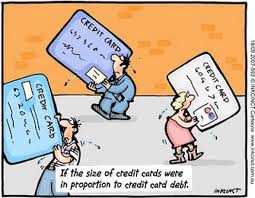 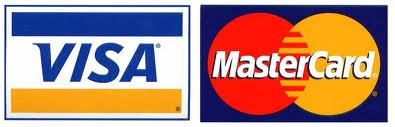 Terms
Credit line/limit – amount that can be charged to a card
Balance – the amount borrowed
APR – Annual Percentage Rate: interest rate charged on the balance each month
Finance Charge – the amount of interest and fees ($$)
Fixed rate – interest rate that does NOT change
Variable rate – interest rate that will fluctuate (as national interest rates change)
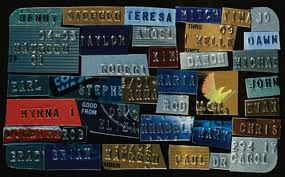 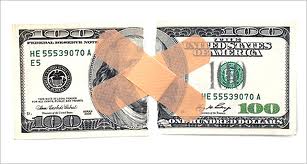 Terms (cont)
Default – failing to meet payment dates
Credit Score – 3-digit number summarizing how a person has handled debt; measures risk for lender
Balance Transfer – moving the balance on one card to another
Minimum Payment – lowest amount you are required to pay on your credit card each month (usually 3-5% of balance)
When Getting a Credit Card…
1 – There are different types of cards
	A. private label retail – Belk, Target, etc
	B. general purpose – used anywhere
2 – There’s no perfect number of cards you should have
3 – Study your card’s interest rates and fees
4 – Comparing cards is vital
5 – The contract IS binding. 
6 – You can pay in full…or not.
7 – You have rights – Truth in Lending Act, Fair Credit Billing Act
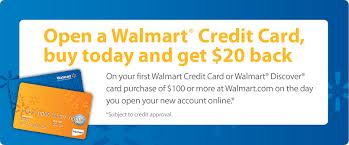 Worst Credit Card Mistakes
1. Getting too many (avg American has 9!)
2. Misunderstanding the introductory rates (Fine Print)
3. Not rate shopping
4. Choosing a card for the wrong reasons
5. Making minimum payments
6. Paying your bill late
7. Ignoring your monthly statement
8. Buying too much
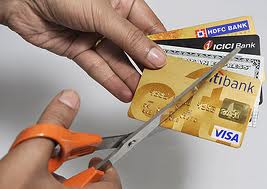 Things to Know about Credit Card Debt
1– Know when short term loans make sense
	($1,500 purchase @ 18%: 4 months = $57; 2 years = $300)
2– Owing is easy, repaying is hard
3– Debt affects your credit score (35% rule)
4– Develop a payment plan
5– Can’t make a payment? Ask for help
6– You can’t go to jail for non-payment, but…
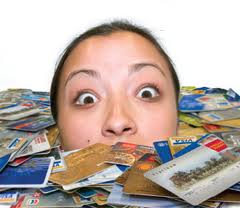 Your Credit Score
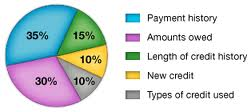 Factors
Income
Income/debt ratio
Lines of open credit
Past use of credit/payment behavior
Scale
Bad: 350-619
Fair: 620-699
Good: 700-749
Excellent: 750-850
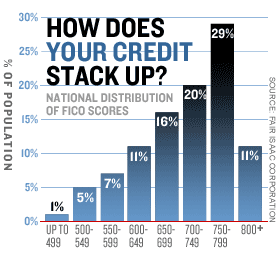 Credit Score Estimator
http://www.creditcards.com/credit-score-estimator/

FICO – Credit Scenario
http://www.creditcards.com/credit-card-news/fico-credit-score-points-mistakes-1270.php